Внеклассное занятие
«Пластилинография. Золотая рыбка»
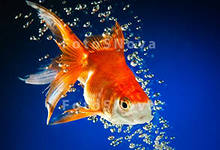 Жил старик со своею старухой
У самого синего моря;
Жили они в ветхой землянке
Ровно тридцать лет и три года.
Старик ловил неводом рыбу,Старуха пряла свою пряжу
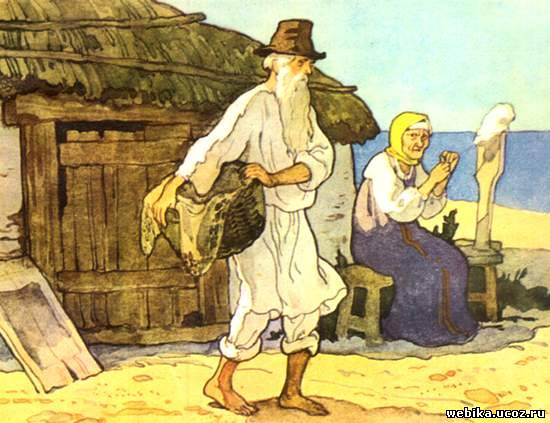 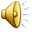 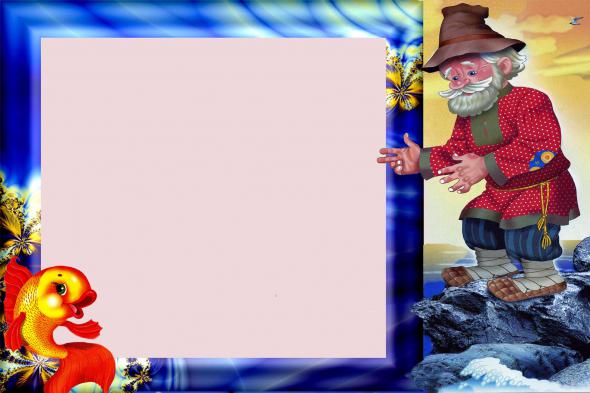 Ребята!
Спасибо за работу.